Absolventská práce
Smysl absolventské práce aneb co mám ukázat, že umím
Rozšířit vědomosti, akademické i praktické schopnosti a dovednosti
Samostatná práce s literaturou a citacemi
Vytvoření smysluplného poznámkového aparátu
Obecné poznámky
Téma práce má vztah k sociální práci, pastoraci, pedagogice nebo obecně k teologickému nebo sociálně antropologickému pojetí člověka
Práce je obhajobou téze nebo shrnutím informací z konkrétní oblasti s předem definovaným cílem
Co musí práce obsahovat
formulaci cíle, většinou uvedenou už v úvodu. Cíl musí být jednoznačný. Volbu cíle musí student zdůvodnit.
popis určitého problému (s ohledem na problém je formulován cíl)
popis metodiky
argumentace
závěry
student v textu práce musí uvést svoje poznatky do širšího kontextu, konfrontovat je s jinými názory apod.
přímé a nepřímé citace, odkazy na literaturu
Teoretické x praktické? Ne, jedna práce
Práce se nedělí na teoretickou a praktickou část. Je to jeden text s jedním cílem, jednotlivé kapitoly jsou zaměřeny více teoreticky nebo prakticky.

Práce může, ale nemusí obsahovat žádné šetření. Pokud má, nenazýváme výzkumem!
Cíl práce
Cíl musí být formulován, nejčastěji již v úvodu
Cíl je možno formulovat i formou otázky, na níž v práci najdeme odpověď
V práci se cíl naplňuje prostřednictvím formulace předpokladů a použité metodiky
Struktura práce
Seznam použité literatury
(Rejstřík)
(Seznam zkratek, vyobrazení, tabulek, příloh)
(Přílohy)
Titulní strana
Prohlášení o samostatném zpracování
Anotace v českém a cizím jazyce, klíčová slova
(Poděkování)
Obsah
Úvod, text práce, závěr
Prohlášení o zpracování práce
Prohlašuji, že jsem absolventskou práci ….(přesný název) zpracoval(a) samostatně a výhradně s použitím uvedených pramenů a literatury.
Tuto práci nepředkládám k obhajobě na jiné škole. 
Souhlasím s tím, aby uvedená práce byla pro studijní účely zpřístupněna dalším osobám nebo institucím prostřednictvím Knihovny Jabok a v elektronické podobě prostřednictvím IS Jabok.
datum						jméno
						vlastnoruční podpis
             Toto dílo je licencováno pod licencí Creative Commons Uveďte autora-Neužívejte dílo komerčně-Nezasahujte do díla 3.0 Česká republika licencí. Pro zobrazení kopie této licence, navštivte http://creativecommons.org/licenses/by-nc-nd/3.0/cz/ nebo pošlete dopis na adresu: Creative Commons, 171 Second Street, Suite 300, San Francisco, California, 94105, USA.
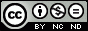 Poznámkový aparát
Použití pro
vyložení určitého termínu, význam použití nejednoznačného odborného termínu
představení uváděného autora
uvedení doplňujících informací
odkazy na literaturu
Citace
Přímé i nepřímé citování jiných autorů bez náležitého označení a uvedení jejich jména a zdroje je považováno za morálně nepřípustný podvod znemožňující přijetí celé práce.

	Neuvedení citací je přestupkem podle disciplinárního řádu Jaboku.
Citace
Přímé:
doslovný opis textu
citát je uveden a uzavřen uvozovkami
používá se jen, když je to odůvodněné
Nepřímé:
uveden názor, poznatek, informace, ústní sdělení
použit statistický údaj, graf, tabulka, obrázek
nepoužívat uvozovky
Způsoby zápisu odkazu na bibliografickou citaci
Harvardský systém - do závorky jméno autora a rok vydání a stranu, ze které je citováno
Systém číselných odkazů - za citaci číslo, které odkazuje na zdroj uvedený v poznámce pod čarou na místě, kde se uvedený zdroj objevil poprvé
Systém průběžných poznámek 

Způsob citování zvolí student po konzultaci se svým vedoucím
Metoda průběžných poznámek
Na intrapersonální úrovni se komunikační výzkum soustřeďuje na zpracování informace.1 Například Holá2  tvrdí, že komunikaci lze charakterizovat jako proces sdílení určitých informací. Řečené však ještě neznamená slyšené.3 Informace lze sdílet verbálně, ale též cestou neverbálních prostředků. 4
_______________________________________________________________
1 ŠULEŘ, Oldřich. 100 klíčových manažerských technik: komunikování, vedení lidí, rozhodování a organizování. Brno: Computer Press, 2009. ISBN 978-80-251-2173-3.
2 HOLÁ, Jana. Interní komunikace ve firmě. Brno: Computer Press, 2006. ISBN 80-251-1250-0.
3 McQUAIL, Denis. Úvod do teorie masové komunikace. Vyd. 2. Praha: Portál, 2002 ISBN 80-7178-714-0.
4 HOLÁ, Jana, ref. 2, s.25
Harvardský systém
v závorce za citací jméno autora, rok vydání a strana


„Když dítě za člení do své funkční hry i prvek představivosti a hraje si „jako“, můžeme hovořit o fázi symbolické hry. Věk, kdy tato fáze začíná, se u jednotlivých nevidomých dětí značně liší“ (Moleman 2014, s. 43).
Bibliografická citace
Podrobný údaj o zdroji
Norma Bibliografické odkazy a citace dokumentů dle ČSN ISO 690 (01 0197) platné od 1. dubna 2011
(Citace.com)
Zotero.org- http://www.ukb.muni.cz/kuk/animace/eiz/zotero/.

Využívejte možnosti konzultací s pracovnicemi knihovny, knihovna nabízí i rešeršní služby.
Organizace a praktické rady
diplomní semináře dále povedou jednotliví vedoucí prací, resp. vedoucí kateder
pravidelné konzultace s vedoucím, včas!
doporučujeme spolupracovat i s konzultantem, odborníkem z praxe – studenti si ho hledají sami, vedoucí může doporučit
Organizace a praktické rady
termín odevzdání práce v harmonogramu
svázat do termovazby nebo jakékoliv jiné (ne kroužková vazba)
posudek píše vedoucí práce a oponent
oponenta určí vedoucí katedry
posudky jsou k dispozici nejpozději týden před obhajobou na studijním oddělení a v ISu
průběh obhajoby viz Průvodce s. 57
Archiv závěrečné práce v IS
Textovou část ukládejte jako samostatný nekomprimovaný (nezhuštěný) soubor do nejvyšší úrovně archivu. 
Vstup do archivu pro vkládání souborů se závěrečnou prací 
Po kliknutí na odkazy
Osobní administrativa --> Student --> Státní závěrečná zkouška a archiv závěrečné práce --> Manipulace s archivem závěrečné práce
se dostanete do svého archivu. 
Nápověda
Dokumenty
Dokumenty k psaní absolventské práce najdete v ISu:
Dokumenty – Studijní a provozní záležitosti – Absolventská a bakalářská práce

Metodický pokyn ke psaní semestrálních, ročníkových a absolventských prací viz Průvodce studenta s. 60
Materiály k psaní odborných textů
Jak se vyhnout plagiátorství
Na vstupní straně knihovního katalogu je k dispozici  odkaz na seznam Materiály k problematice citování a psaní odborných textů
na webových stránkách knihovny v sekci Rady a návody
Chci zjistit, jestli je webová stránka důvěryhodnáChci zjistit, které informace na internetu mohu použít pro studiumChci najít odborný recenzovaný časopisBibliografické citace - úvod do problematiky a základní pojmy (videopřednáška)Citování podle ISO 690 - část 1: obecné zásady citování (videopřednáška)Citování podle ISO 690 - část 2: struktura bibliografické citace (videopřednáška)Citování podle ISO 690 - část 3: Metody citování v textu (videopřednáška)
E-learningové kurzy k tématice psaní odborných textů
dostupné na webu knihovny  v sekci E-learnig a výuková videa (a samozřejmě také přímo v Moodlu):
Informační výchova 1 - Vyhledávání informací:  Vyhledávání  a hodnocení informací, informace pro studium dostupné z katalogů knihoven, odborných databází, internetových vyhledávačů i speciálních vyhledávacích nástrojů.
Informační výchova 2 - Citování literatury v odborném textu: Struktura a formální úprava odborného textu, úvod do problematiky plagiátorství, využívání a citování  zdrojů v odborném textu, citování podle ISO 690.
Využití Zotera pro citování informačních zdrojů (MOOC): Videa a úkoly pro zvládnutí práce s citačním manažerem Zotero při citování informačních zdrojů, citační styl ISO 690.